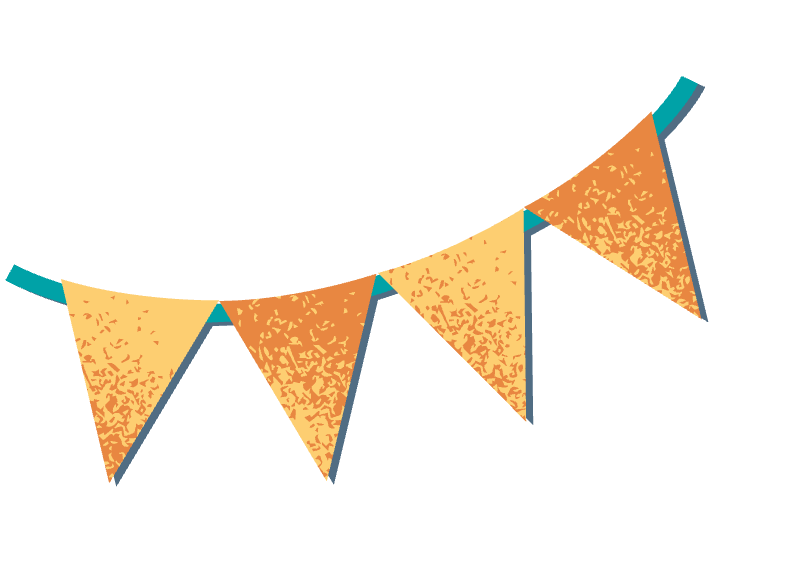 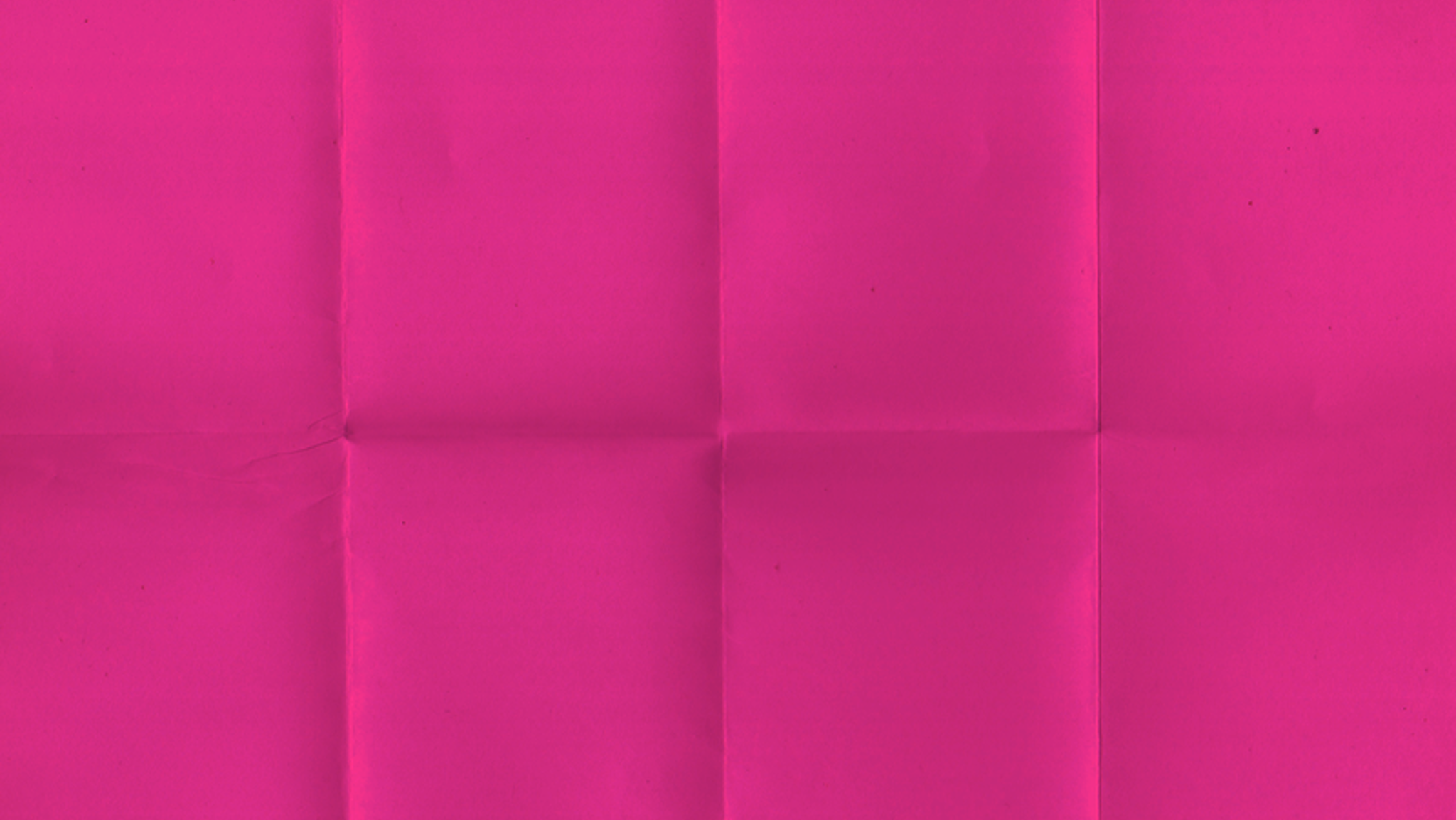 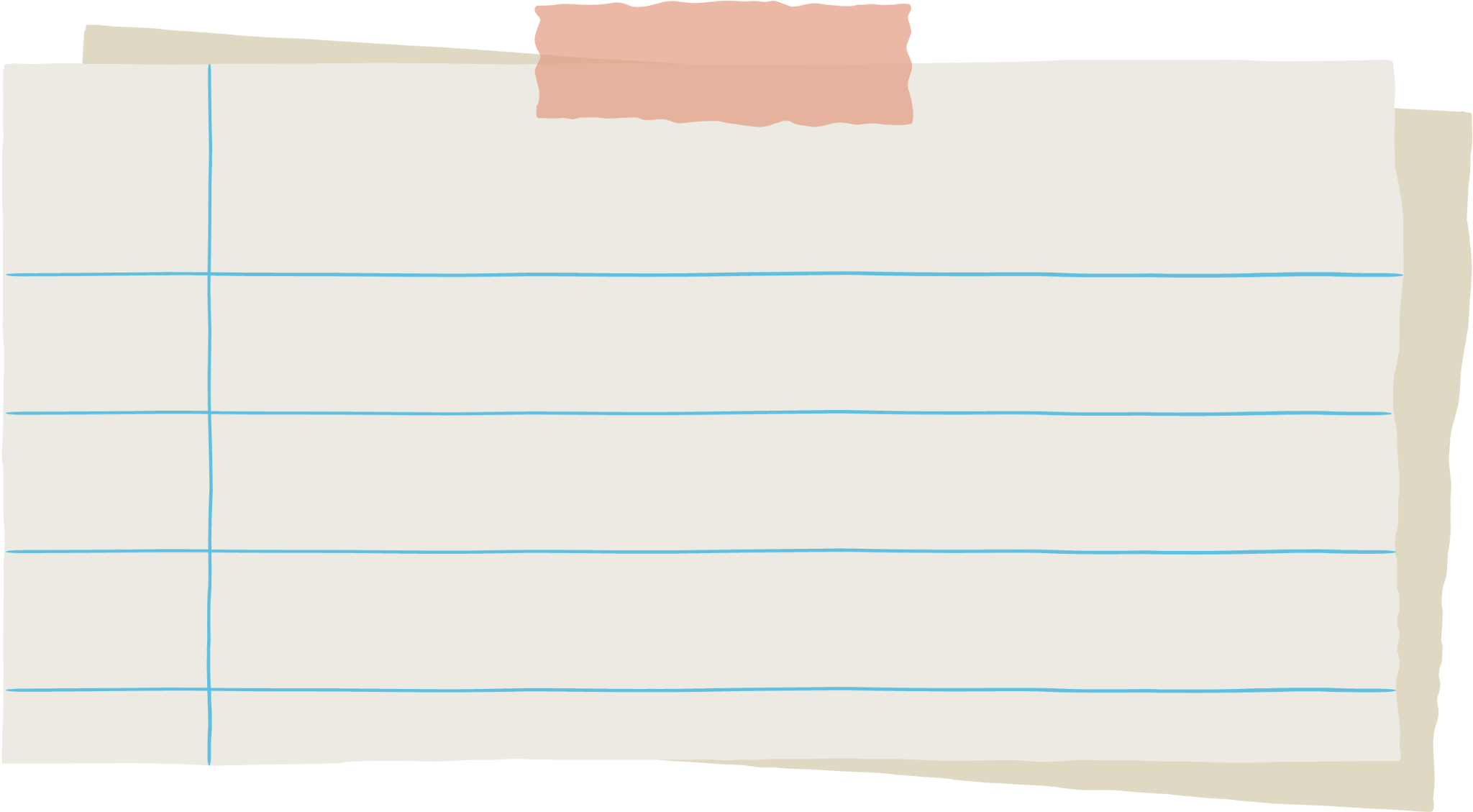 end of
presentation
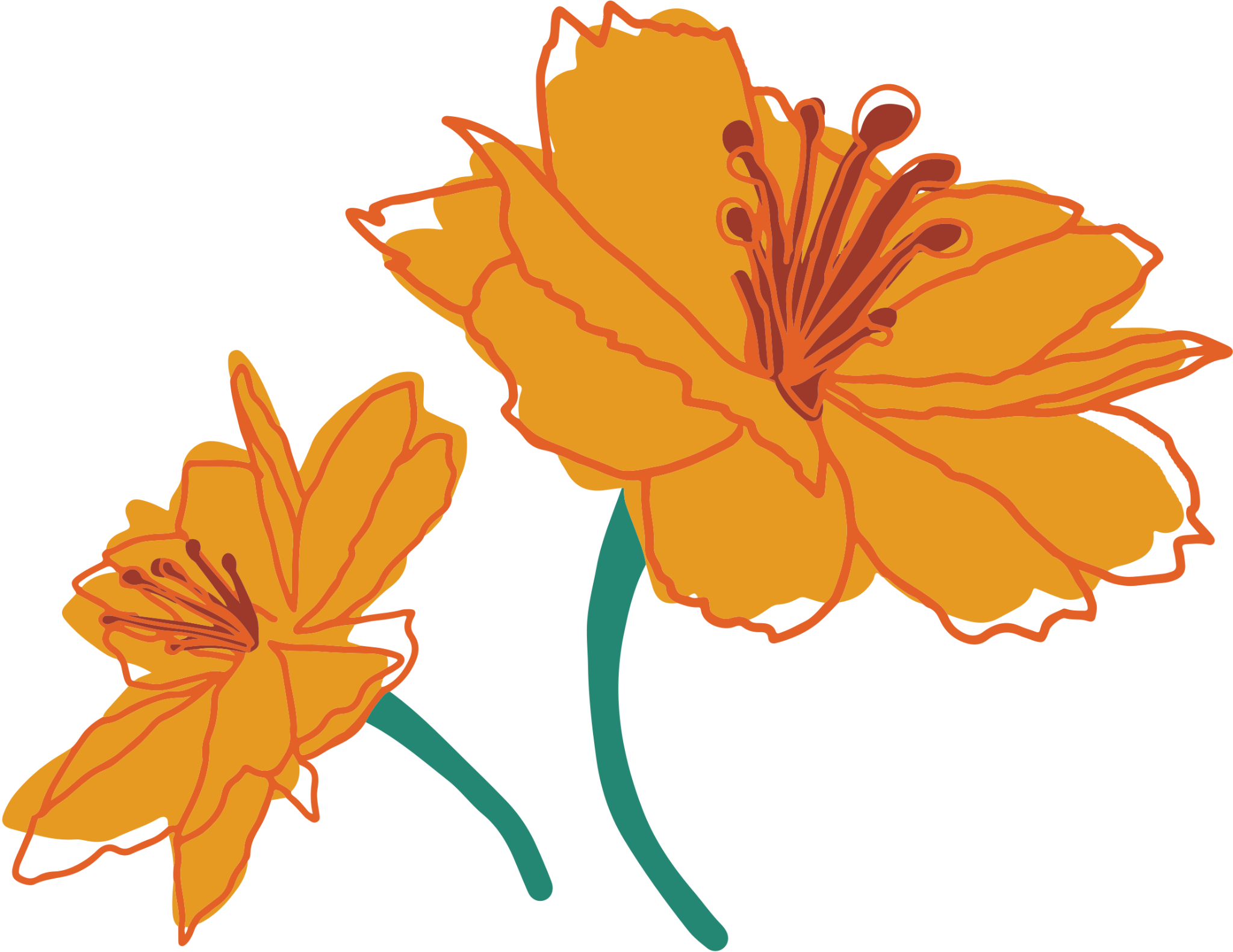 Thank
You
End  of  Presentation
END OF PRESENTATION
END OF PRESENTATION
END OF PRESENTATION
END OF PRESENTATION
END OF PRESENTATION
END OF PRESENTATION
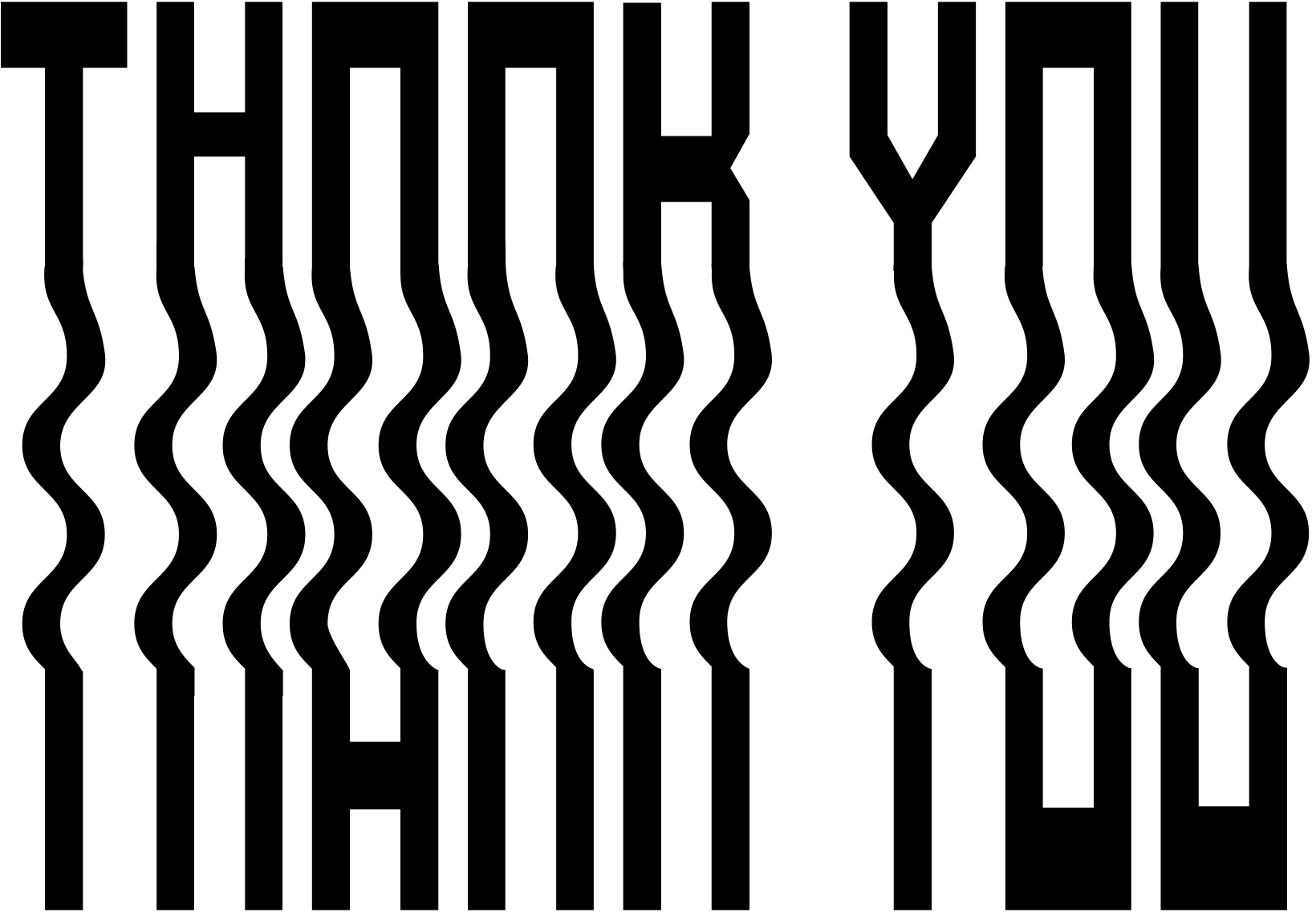 END OF PRESENTATION
END OF PRESENTATION
END OF PRESENTATION
END OF PRESENTATION
END OF PRESENTATION
END OF PRESENTATION
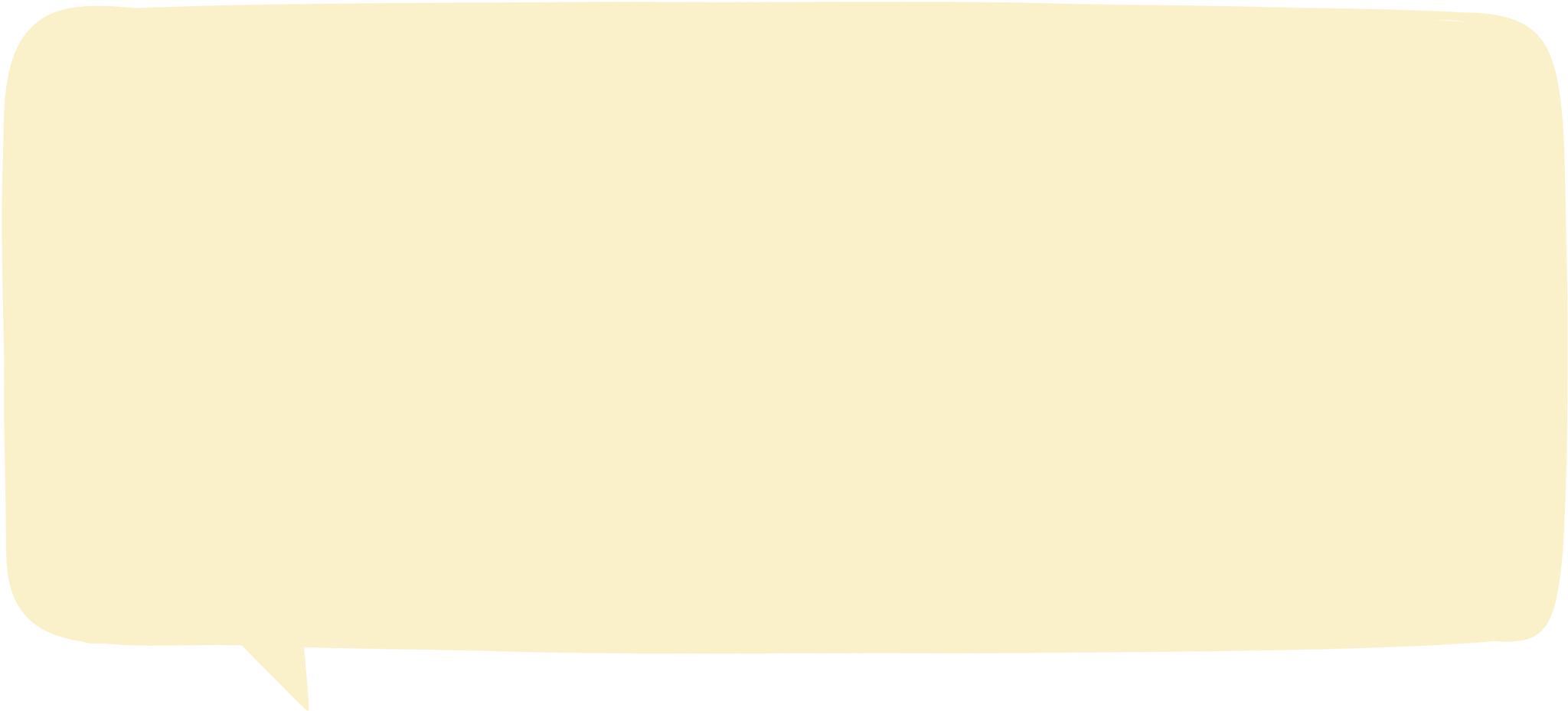 THANK YOU!
THANK YOU!
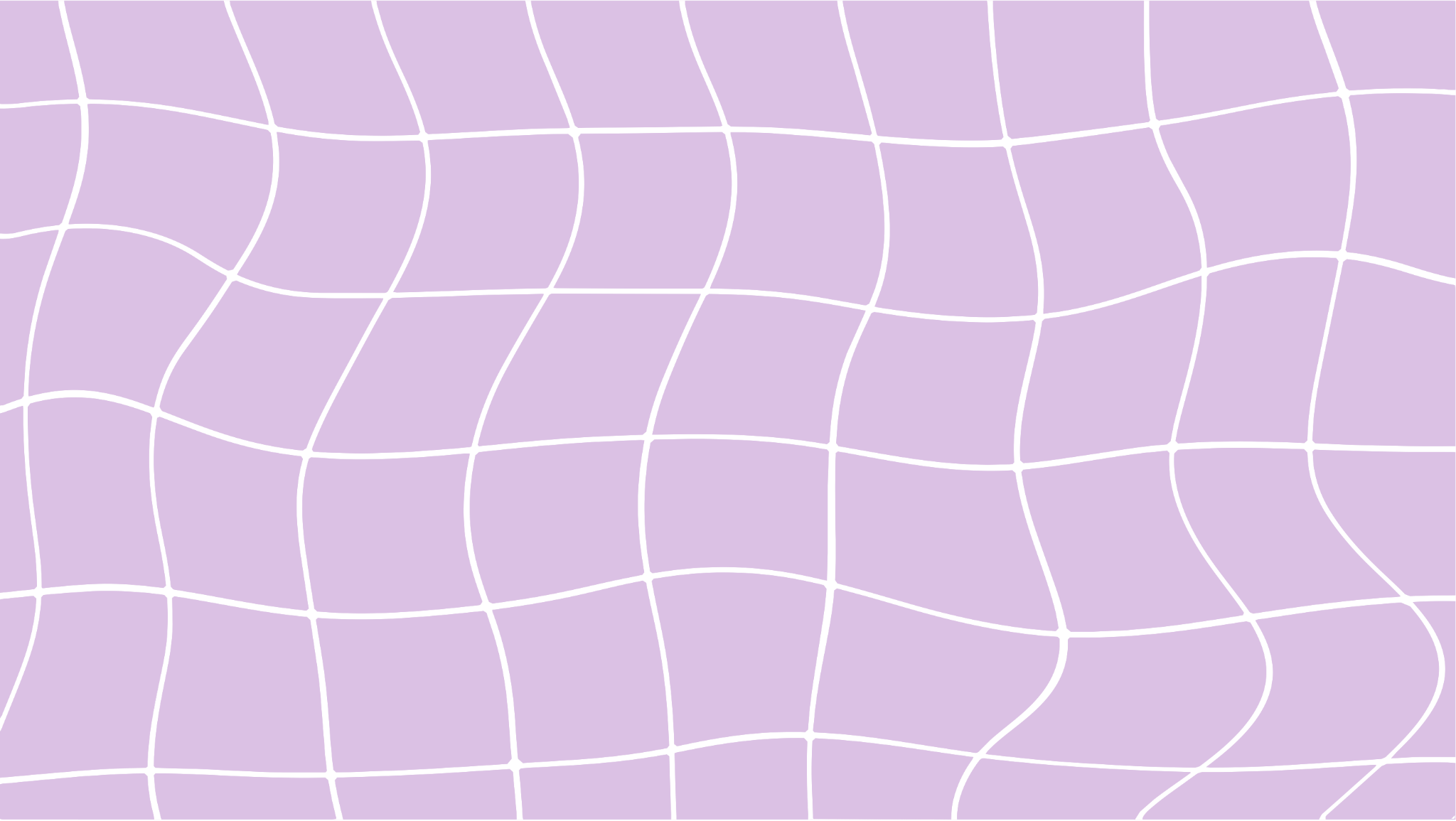 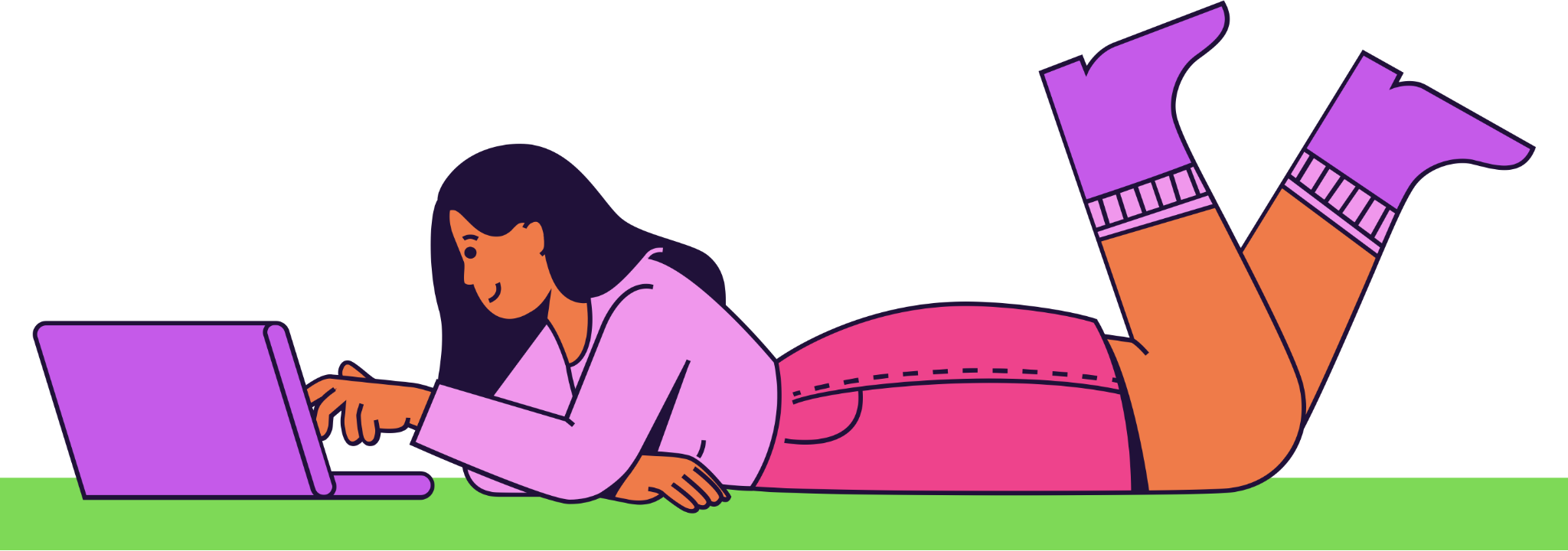 END OF PRESENTATION
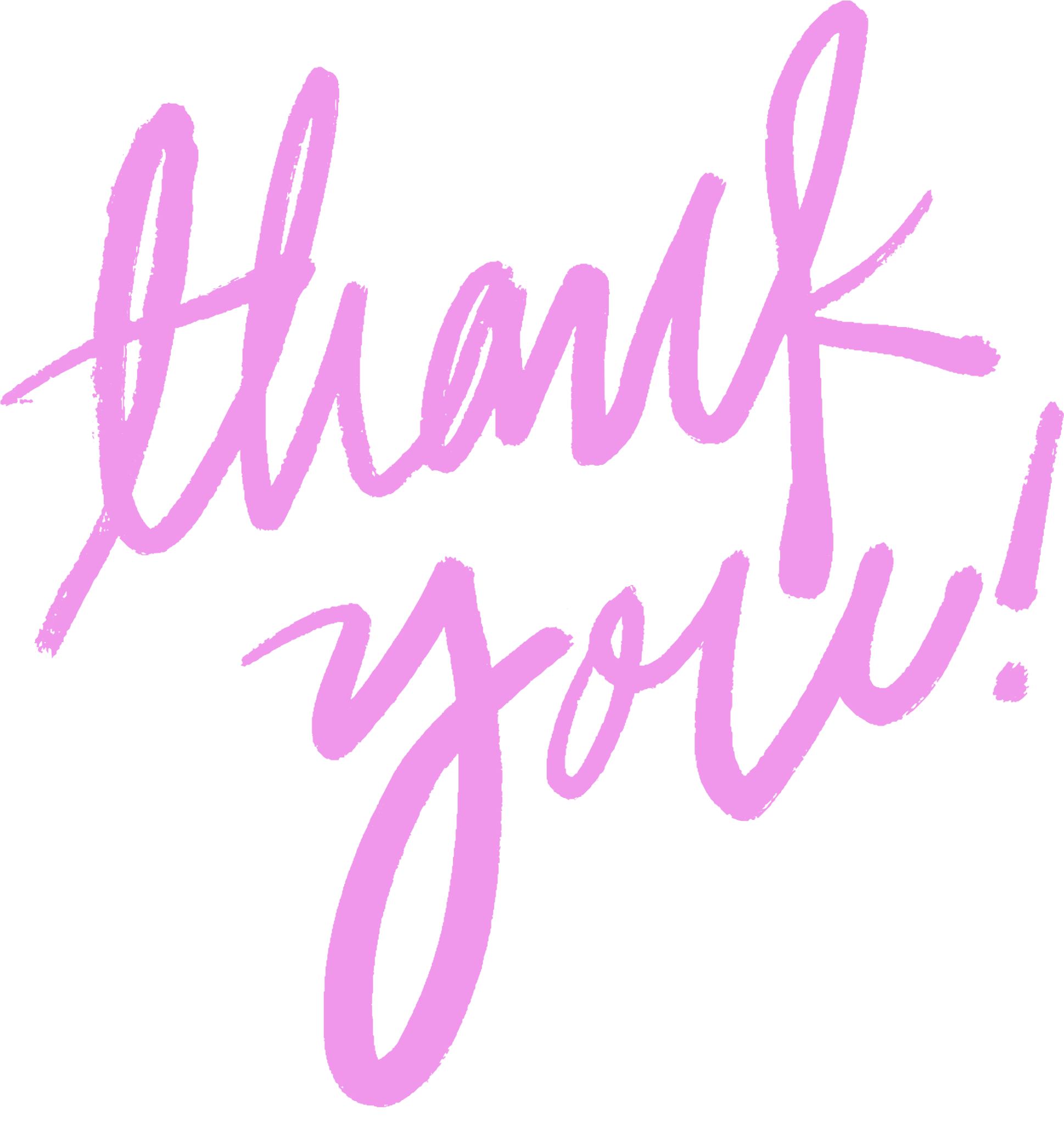 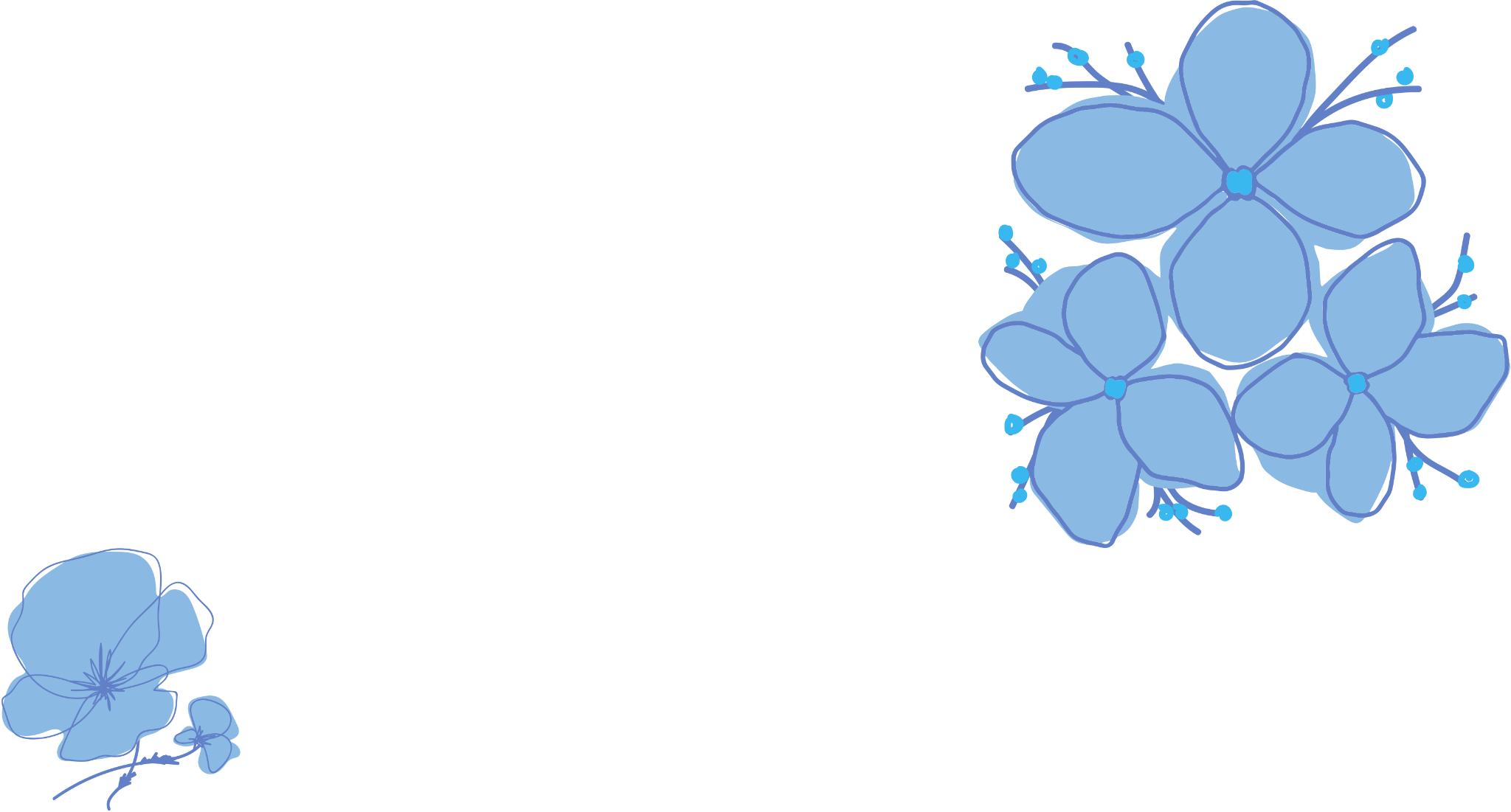 END OF PRESENTATION
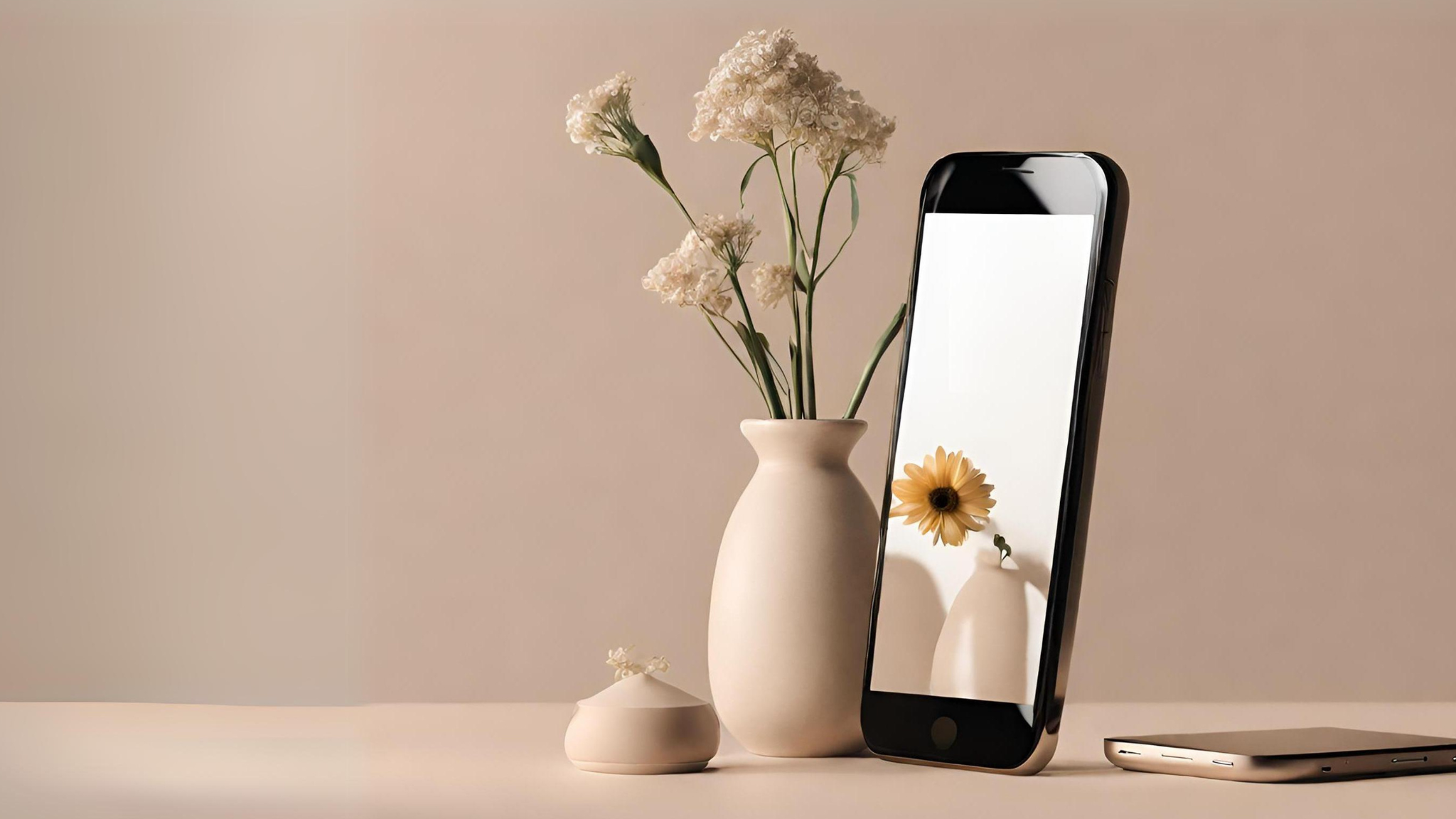 THANK YOU!
END OF PRESENTATION
RESOURCE PAGE
Use these design resources in your Canva Presentation.
Fonts
Design Elements
This presentation template
uses the following free fonts:
TITLES:
Mr Dafoe
Marcellus
Bebas Neue

BODY COPY:
Homemade Apple
Bebas Neue
Anton
You can find these fonts online too.
DON'T FORGET TO DELETE THIS PAGE BEFORE PRESENTING.
CREDITS
This presentation template is free for everyone to use thanks to the following:
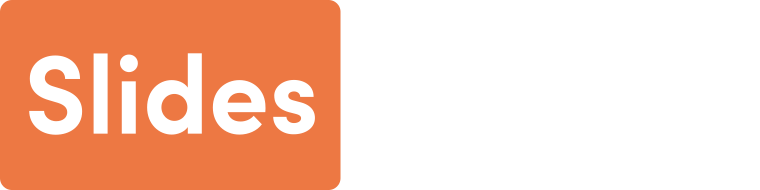 for the presentation template
Pexels, Pixabay
for the photos
Happy designing!